Knowledge Organiser: Mathematics
Year 10 Foundation Spring Term 1
Suggested websites: Maths Genie, Save My Exam and Corbett Maths
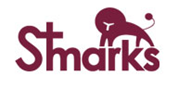 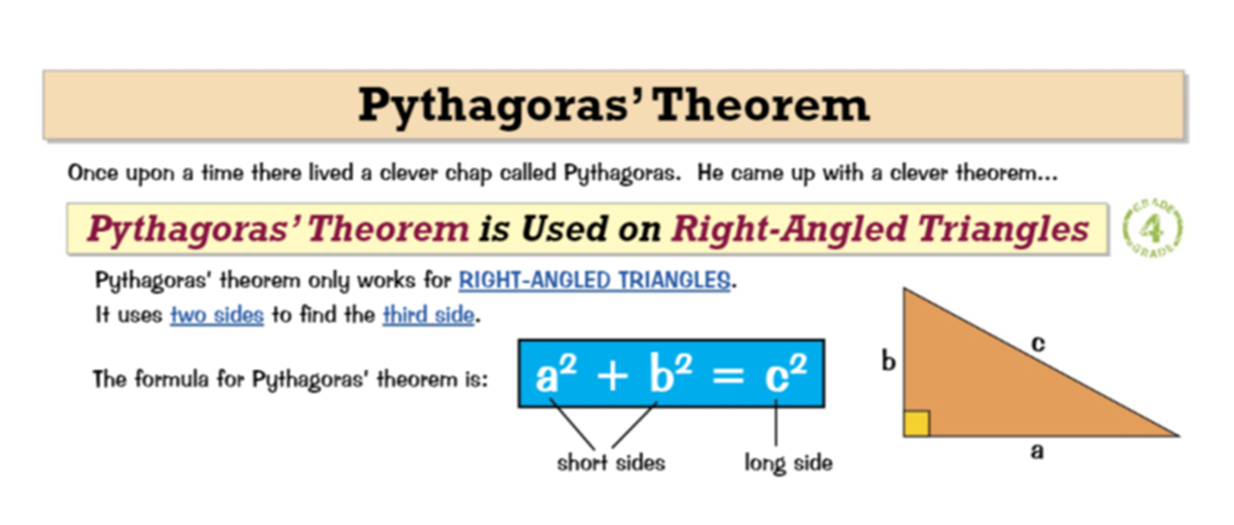 Key Vocabulary 
Adjacent, Sin, Cos, Tan
Opposite
Hypotenuse
Square numbers
Big idea: Geometry and Measure
Key skills: 
Use Pythagoras Theorem to solve problems
Use Trig ratios to find unknown sides and angles in a right angle triangle
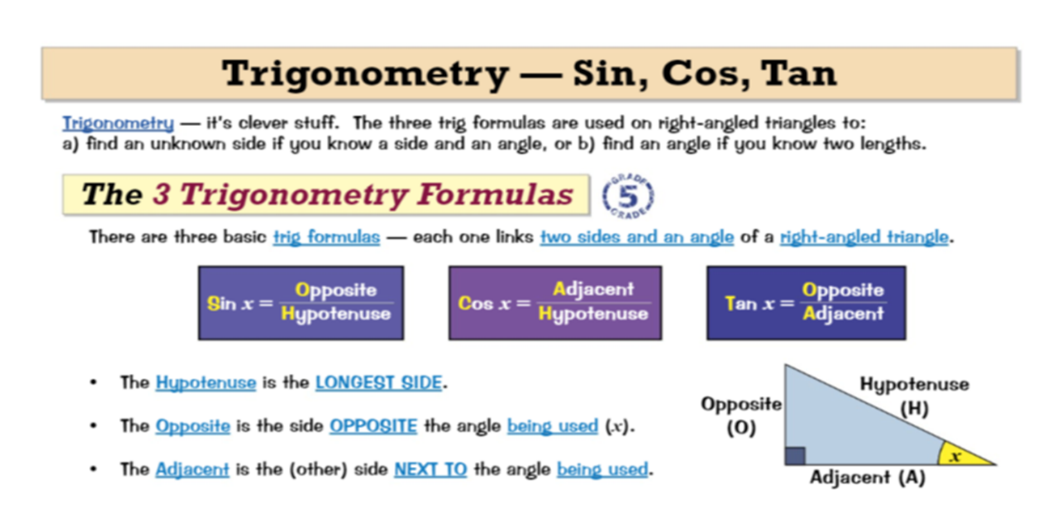 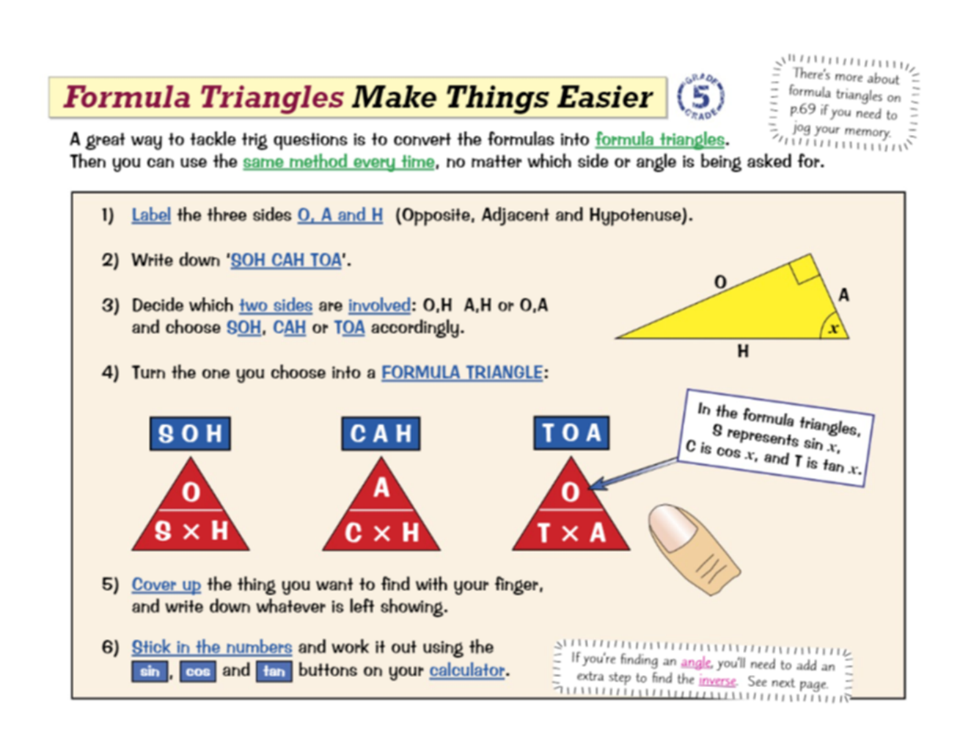 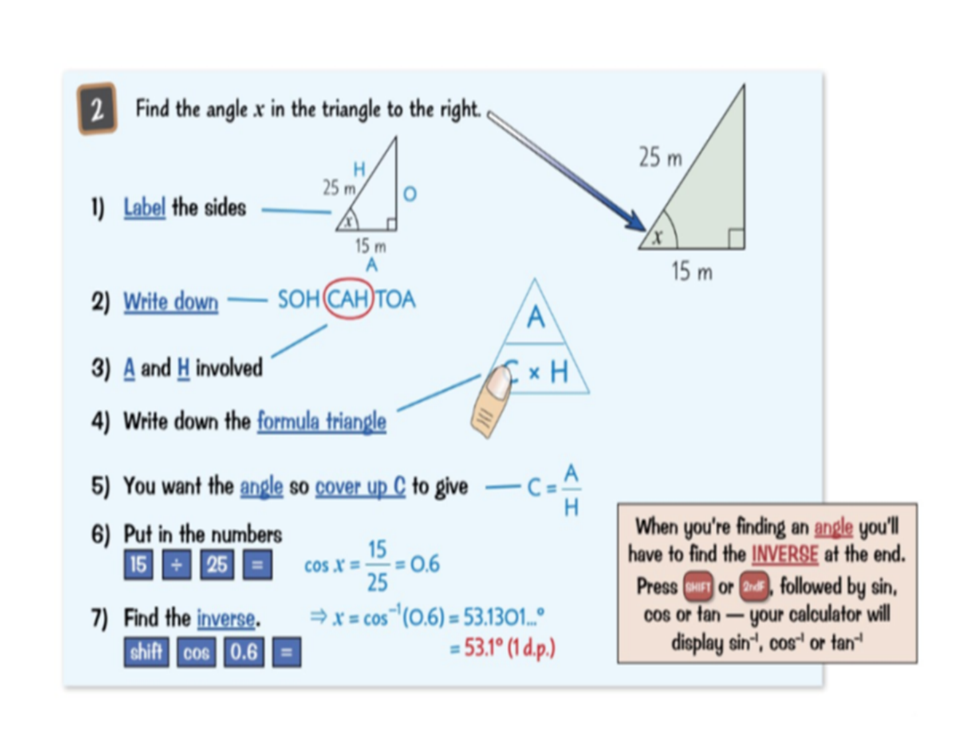 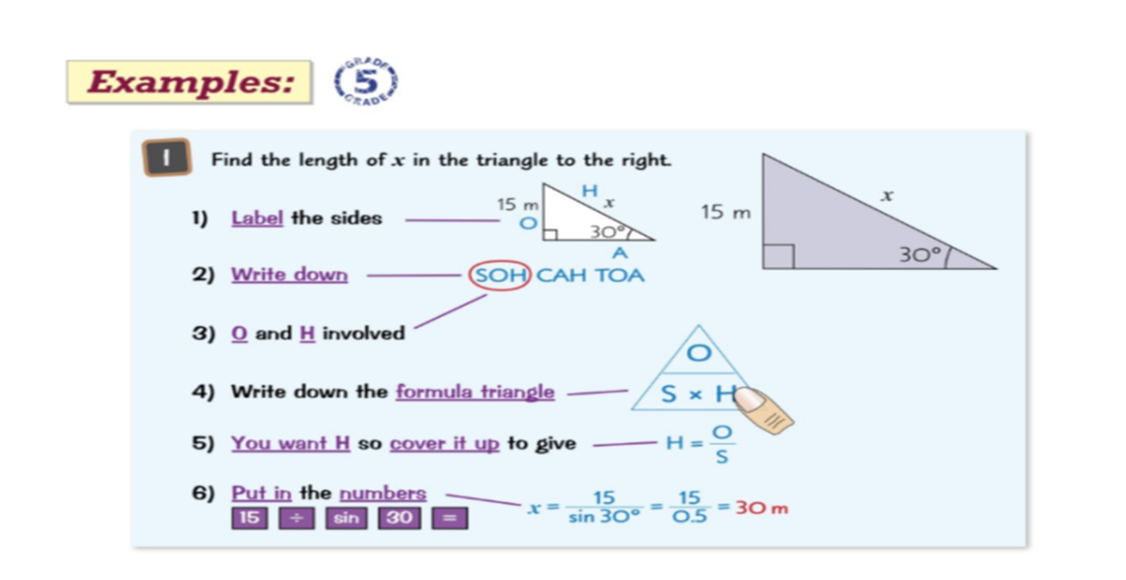 Knowledge Organiser: Mathematics
Year 10 Foundation Spring Term 1
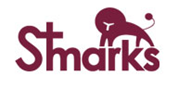 Suggested websites: Maths Genie, Save My Exam and Corbett Maths
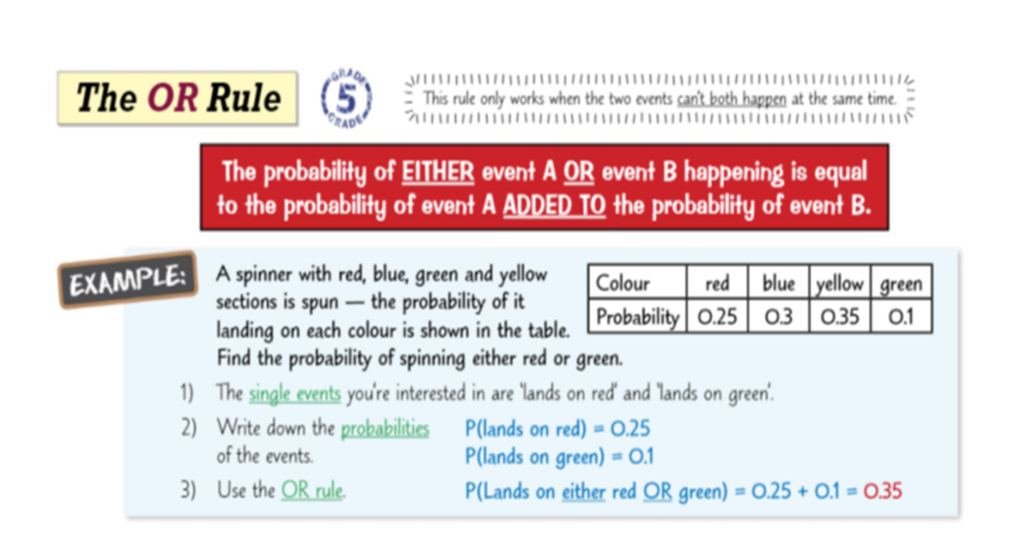 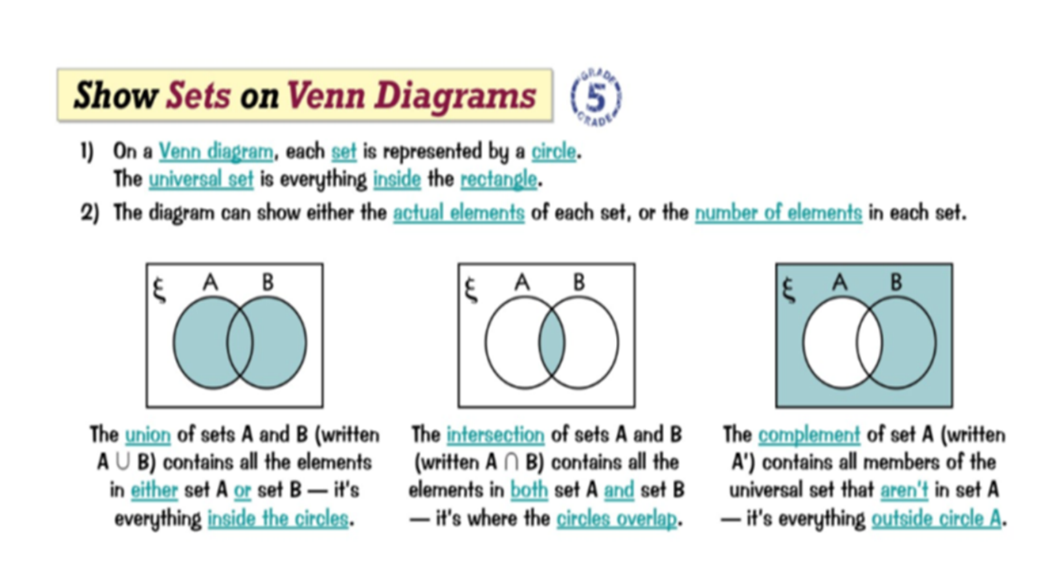 Big idea: Probability and Statistics
Key skills: 
Calculating probabilities
Draw and interpret Venn Diagrams
Draw and interpret Tree Diagrams
Record results in a frequency tree
Problem Solving
Key Vocabulary
Outcomes
Intersection
Union
Events
Complement
Proportion
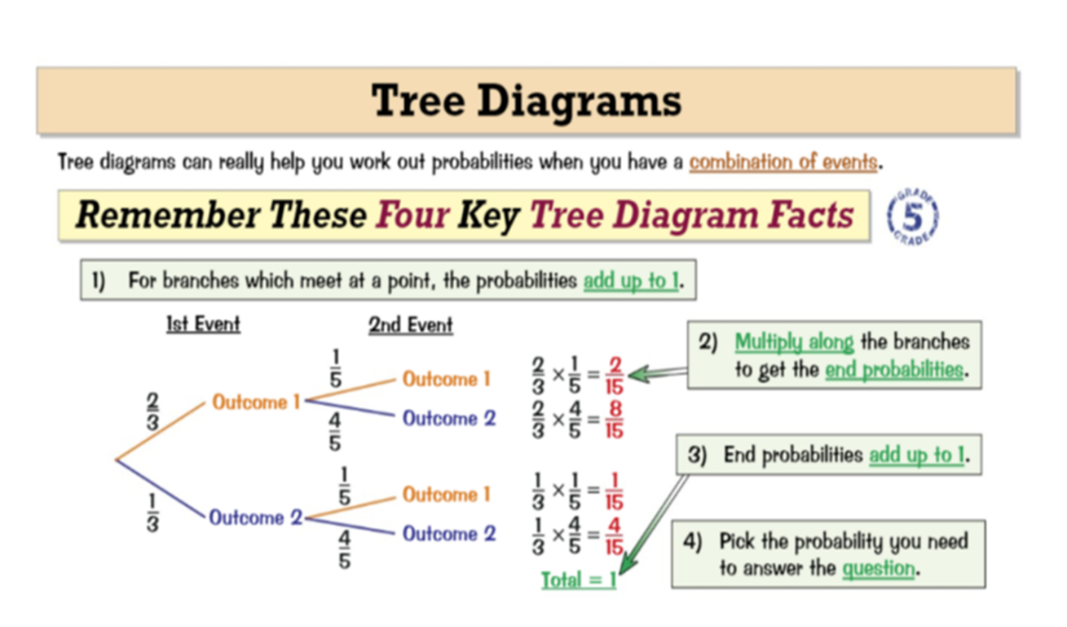 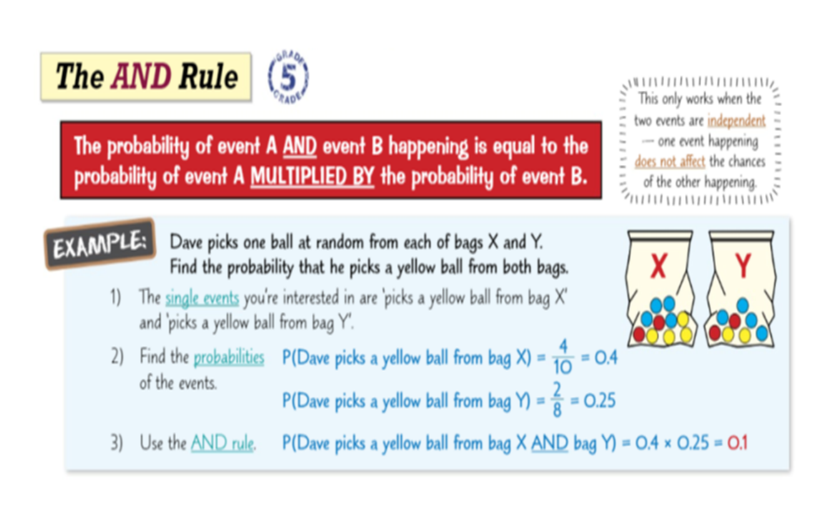 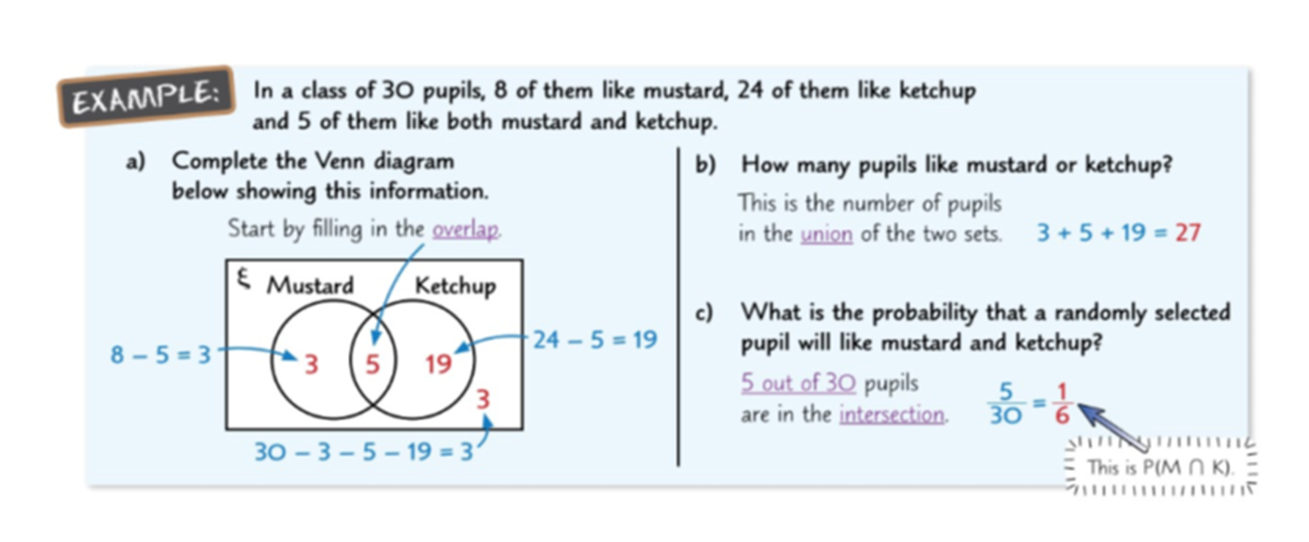 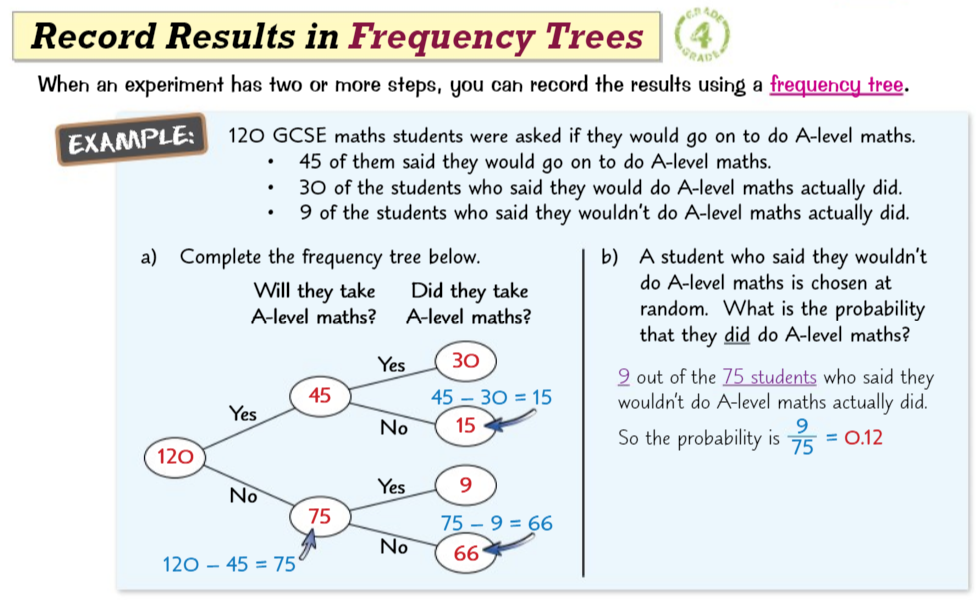 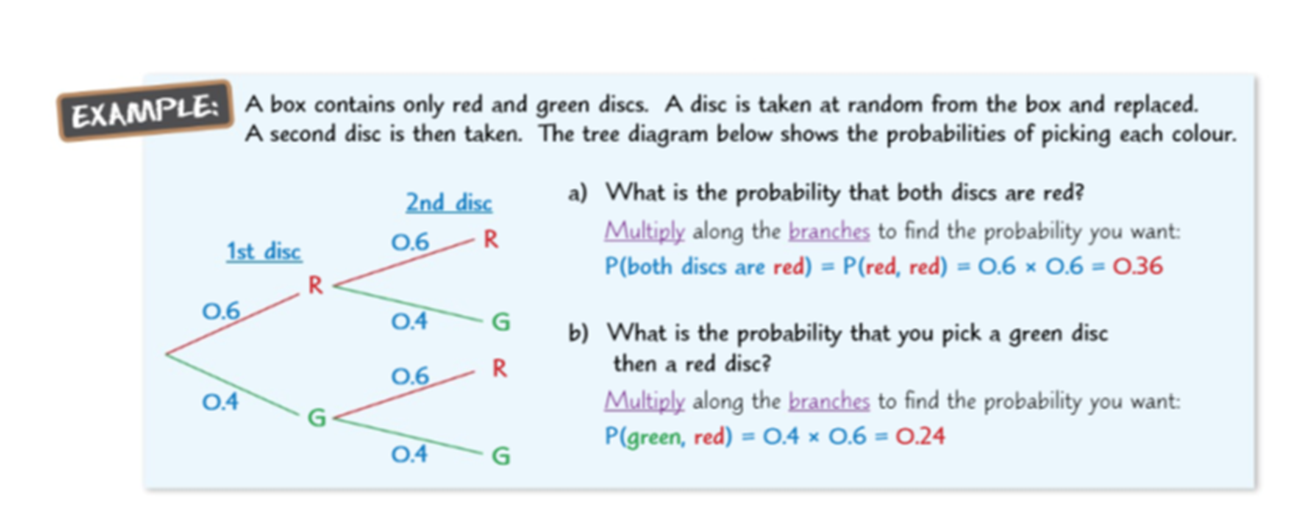